E-Blast Custom Question Upgrade
$600

Deployments available starting 
mid-September 2024
[Speaker Notes: Emma]
E-Blast Custom Question Upgrade
Value Proposition
Build on your eblast purchase by qualifying a portion of your generated leads with a custom question, chosen by you.
E-Blast Custom Question Upgrade
How it Works
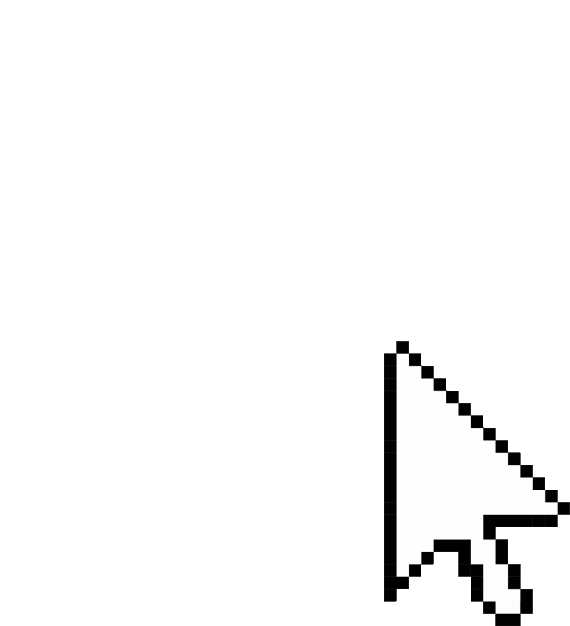 E-Blast Custom Question Upgrade
How it Works
E-Blast Custom Question Upgrade
How it Works
E-Blast Custom Question Upgrade
How it Works
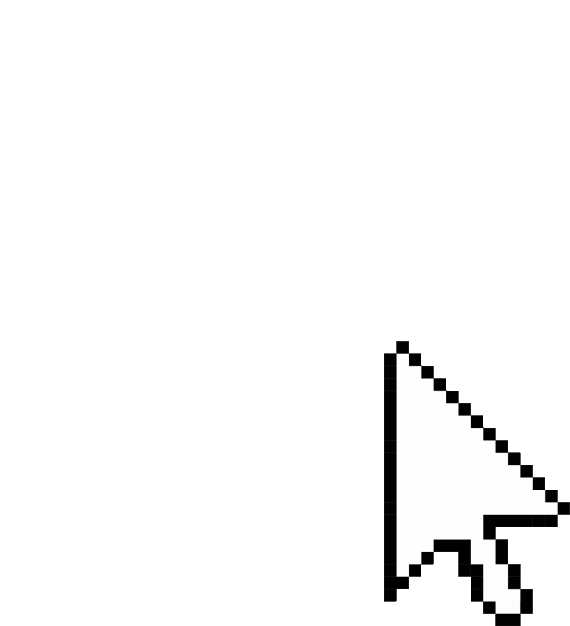 E-Blast Custom Question Upgrade
How it Works
Recorded as lead
E-Blast Custom Question Upgrade
How it Works
Leads updated with answers